Matemática aplicada À Economia – 21ª aula
Professor Ricardo luis Chaves feijó
Equação a diferenças de termo variável
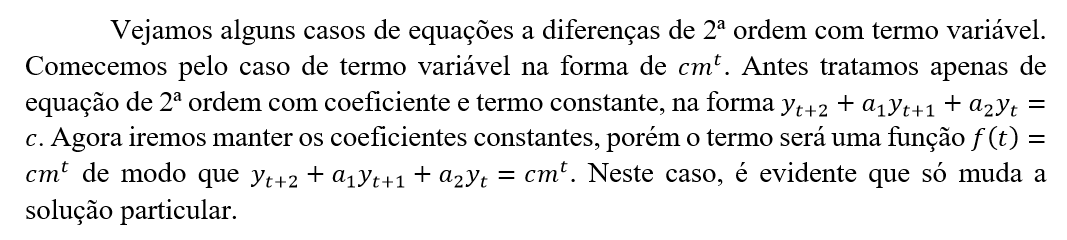 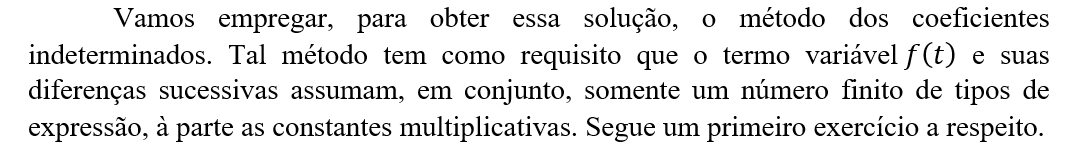 exercício
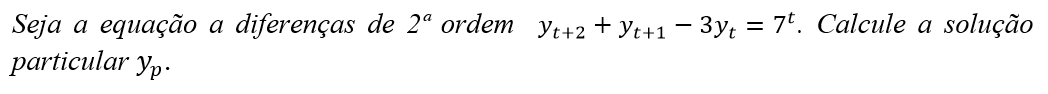 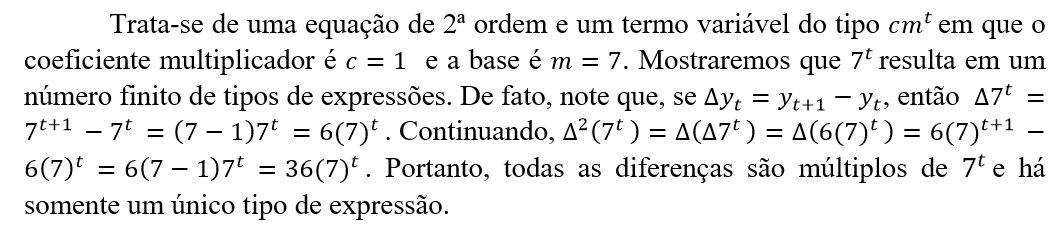 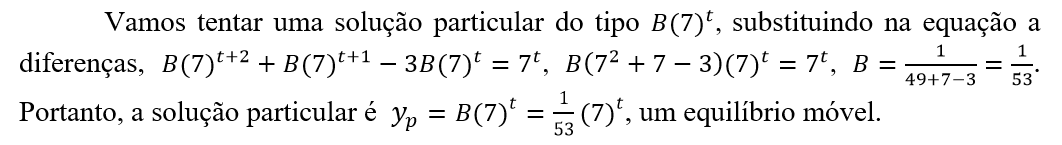 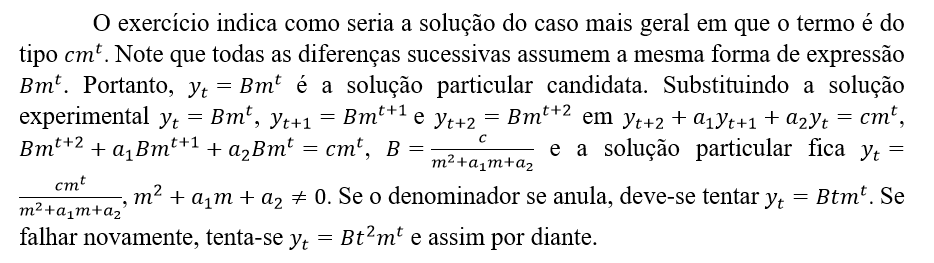 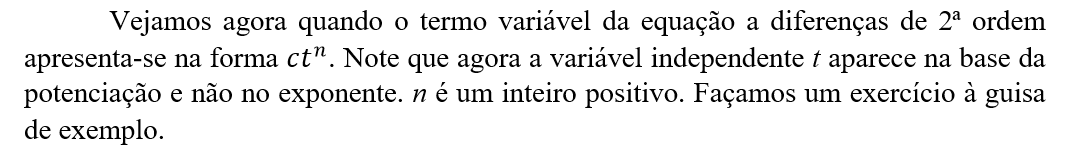 EXERCÍCIO
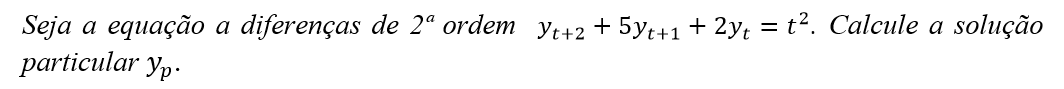 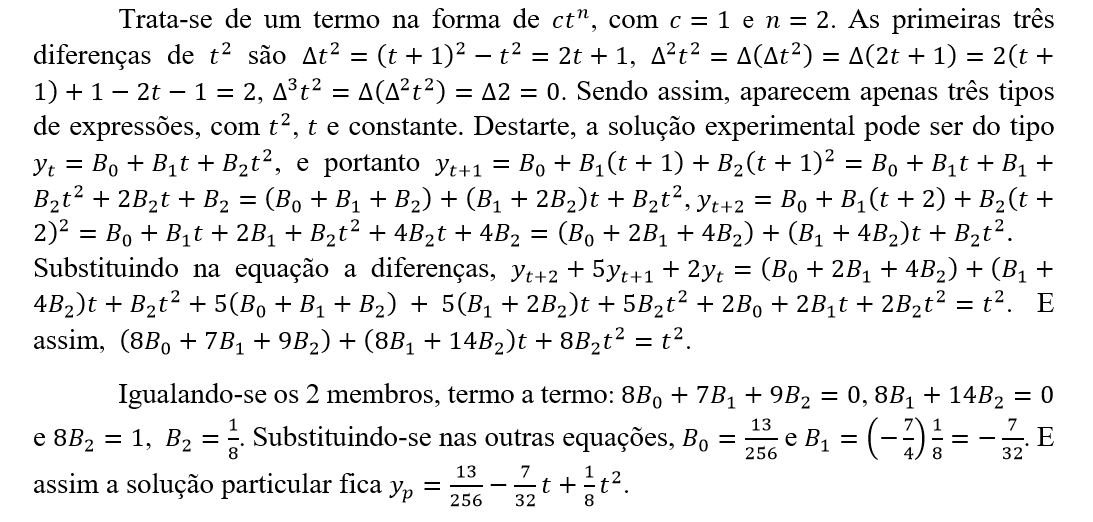 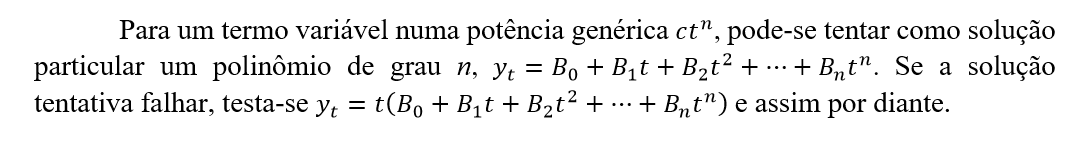 Equação a diferenças lineares de ordens mais altas
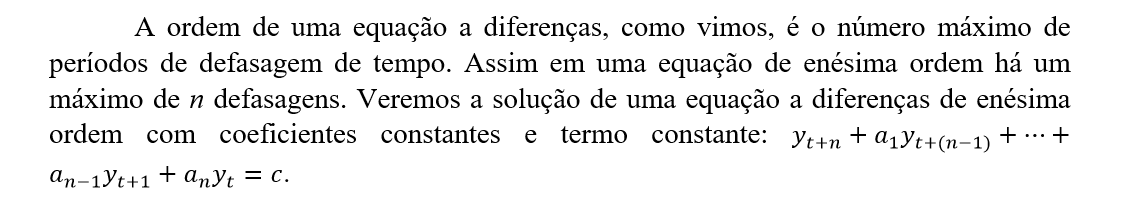 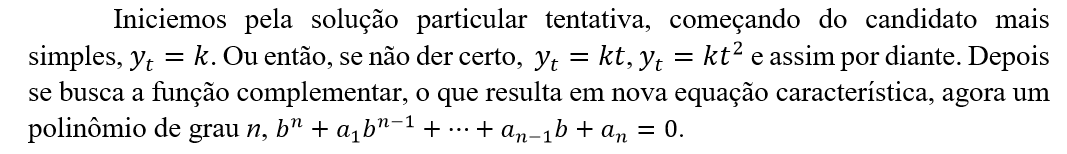 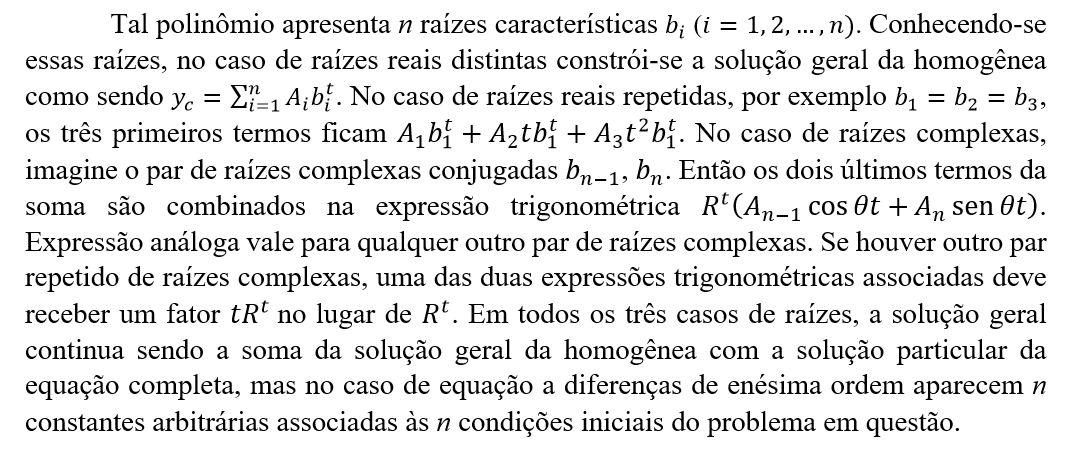 EXERCÍCIO
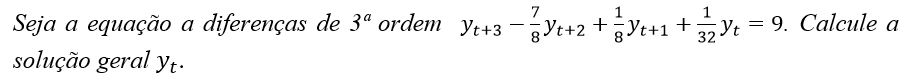 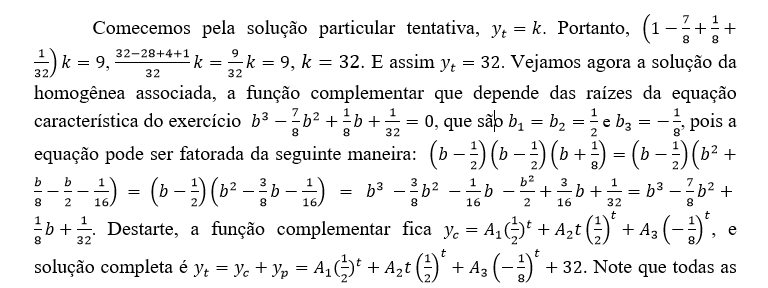 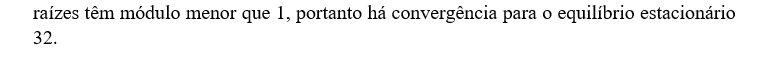 Convergência e o teorema de Schur
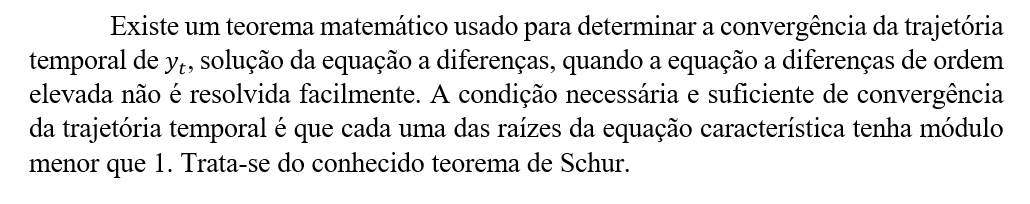 Issai Schur (1875-1941)
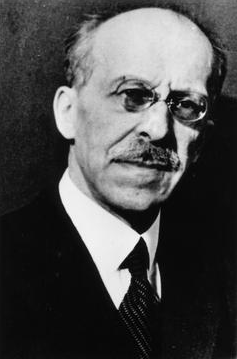 Foi um grande matemático judeu que trabalhou a maior parte de sua vida na Alemanha.
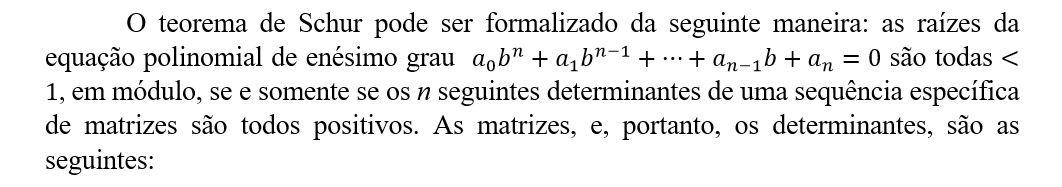 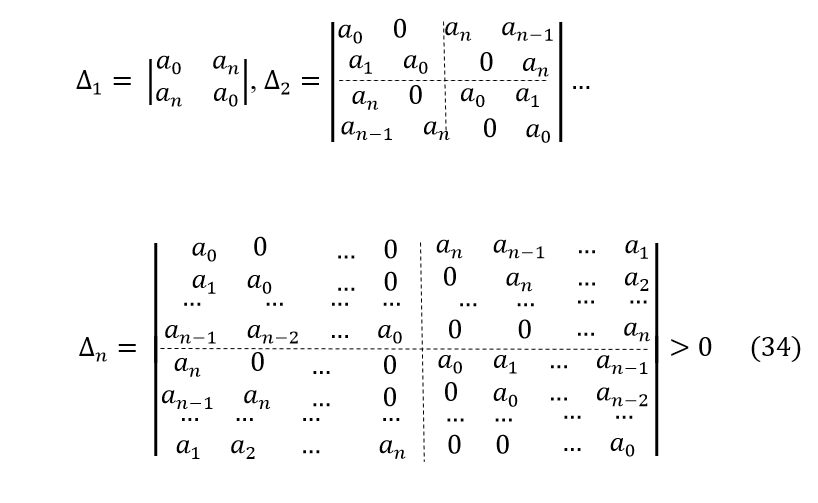 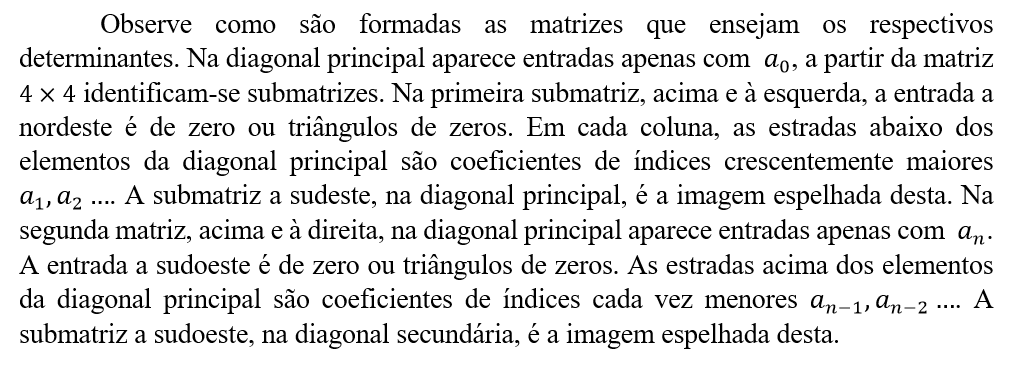 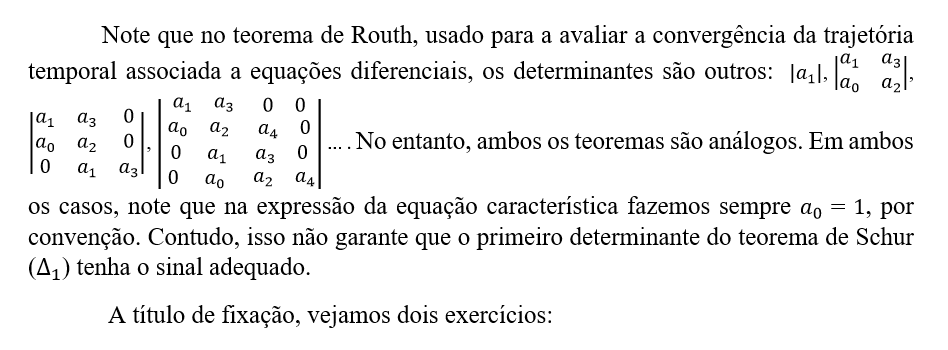 EXERCÍCIO
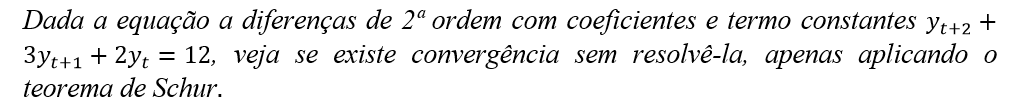 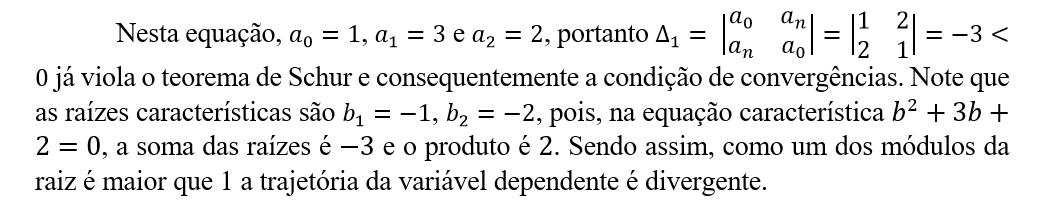 EXERCÍCIO
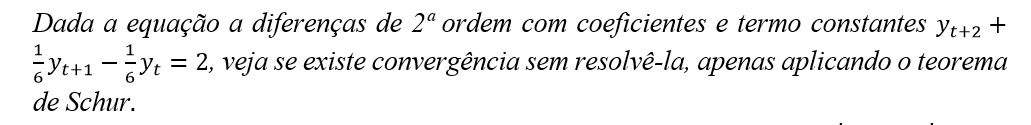 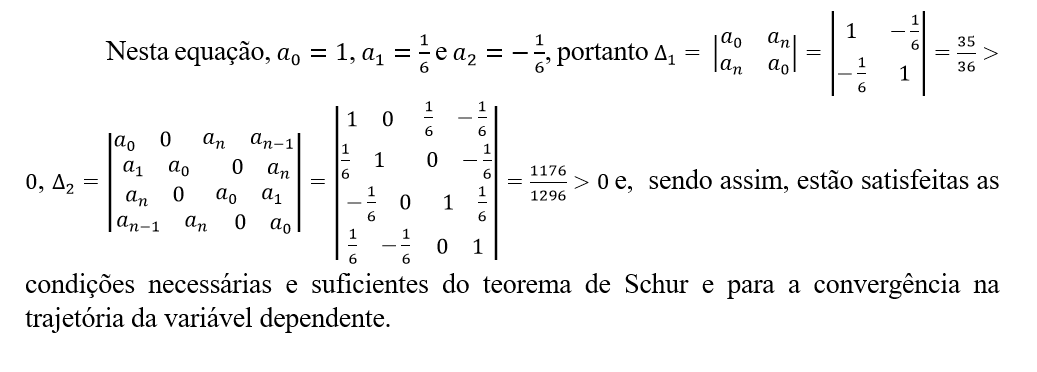 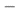 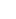